ИКТ в ХОРИЗОНТ 2020Европейската рамкова програма за научни изследвания и иновации
Тотка Чернаева
Национален координатор
Програма ИКТ в приоритет “Индустриално лидерство”
Какво е Хоризонт 2020
Нова рамкова програма на ЕС, която ще действа в периода 2014-2020 г.
Обединява тематика от съществуващите към момента три отделни програми/инициативи на ЕК: 
Седма рамкова програма
Иновационните аспекти на Рамкова програма “Иновации и конкурентоспособност
Дейностите на Европейския институт за иновации и технологии 
Общият размер на финансирането, което се предвижда за периода 2014-2020 г. е в размер на 77 млрд. евро. 
Ще се съсредоточи върху превръщането на революционните достижения в областта на науката в иновационни продукти и услуги, които осигуряват възможности за развитие на висшите училища, научноизследователски организации и бизнеса и променят положително живота на хората.
[Speaker Notes: The Commission unveiled a set of proposals on 30 November for Horizon 2020, the new framework programme for research and innovation. This forms part of the set of proposals for all of the Union's spending programmes for the period 2014-20.

Horizon 2020 is designed to address these challenges through funding excellent science, technology and innovation. It is central to the Europe 2020 strategy for smart, sustainable and inclusive growth, the Innovation Union flagship to create a knowledge society, and the goal to complete the European Research Area as a single market for knowledge.

The world has changed dramatically over recent years and Europe is faced with a crisis of public debt, low growth and high unemployment. Smart investments in research and innovation are vital to create jobs and put Europe back on a path to growth.
At the same time Europe face major challenges such as ageing populations and the depletion of natural resources.  This affects all of our lives directly, for example through high health care costs, rising energy prices, congested roads, and threats to security.]
Контекст
Хоризонт 2020“ е основен стълб на: 
„Съюз за иновации“ — водеща инициатива на стратегията „Европа 2020“ за укрепване на конкурентоспособността на Европа в световен мащаб 
 и на Европейското изследователско пространство 
Като финансов инструмент на европейско ниво трябва да допринесе за:
Укрепване на позициите на ЕС в областта на НИРД и иновациите. Европейският съюз е световен лидер в много технологии, но е изправен пред нарастваща конкуренция както от утвърдените участници на пазара, така и от разрастващите се икономики. 
Решаване на основните социални предизвикателства като заетост, сигурност, безопасна природна среда, застаряващо население и др.
Какво е новото в програмата?
Една програма обединява целия цикъл на НИРД и иновации
Повече пари за всички форми на иновации
Силен фокус върху социалните предизвикателства  - здравеопазване, чиста енергия, екологосъобразен транспорт и др. 
По-голяма подкрепа за високотехнологичните МСП
По-отворени грантови схеми
Опростени, правила за участие, по-малко бюрокрация и по-достъпно финансиране
единна точка за достъп за участниците; 
по-малък обем на документацията при подготовката на предложенията и премахване на ненужните проверки и одити при отчитане на изпълнението на проектите. 
драстично опростяване на правилата за възстановяване на разходите, въвеждане на единна фиксирана ставка за непреките разходи и само две ставки при финансирането — за научни изследвания и пазарно ориентирани дейности; 
намаляване на времето до финансиране след подаването на предложението за проект средно със 100 дни, което означава по-бързо започване на работа по проектите.
[Speaker Notes: Horizon 2020 represents a break from the past, in order to meet the new challenges and opportunities.
It brings together all EU level research and innovation funding into a single programme, covering the current 7th research Framework Programme, the innovation activities from the Competitiveness and Innovation Framework Programme, as well as EU funding to the European Institute of Innovation and Technology. 
These currently separate activities have been integrated to allow seamless funding of research and innovation, allowing innovative projects to be supported from the laboratory to commercial exploitation. Previously separate activities have been brought together to focus on the societal challenges such as health, clean energy and transport.
All forms of innovation will be included, including innovation in services and social innovation. Support will also be given to develop the market and legal frameworks for innovations to be deployed, such as on public procurement, standard setting and regulations.
Horizon 2020 will also provide a major simplification, with a single set of rules, less paperwork, and faster funding. The aim is to attract the best researchers and innovators regardless of where they are located.]
Структура
Три основни приоритета (стълба):1	Отлични постижения в науката2	Индустриално лидерство3	Социални предизвикателства
[Speaker Notes: To maximise impact, all of the funding in Horizon 2020 is focused on three priorities: excellent science, industrial leadership and societal challenges.]
Coverage of the full innovation chain
Societal challenges
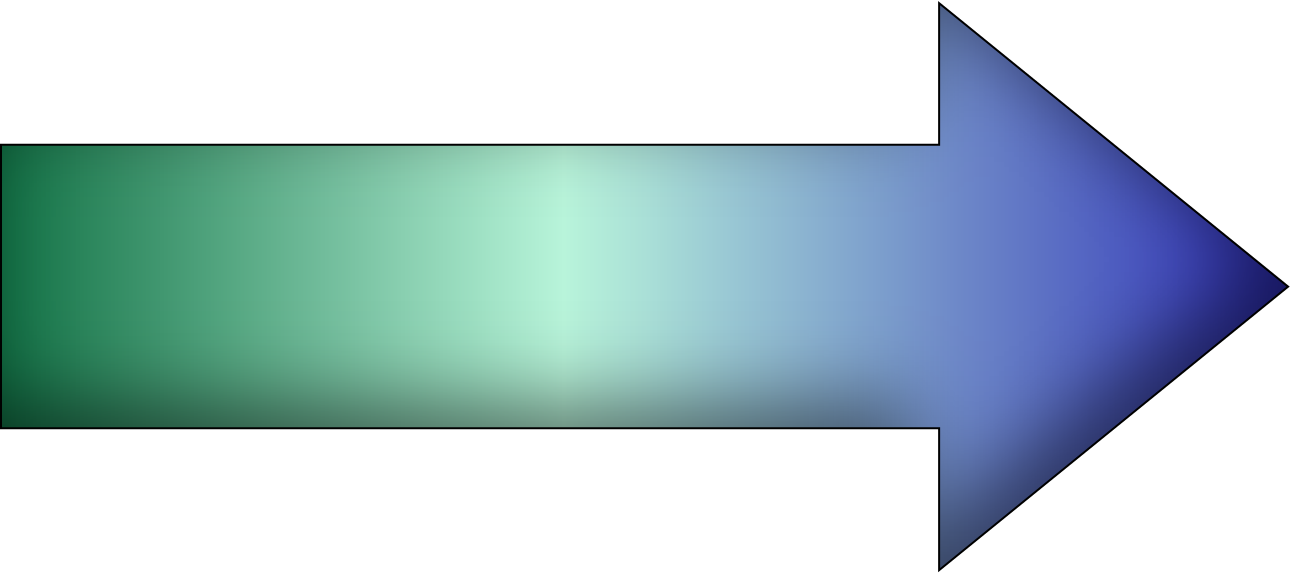 Industrial leadership
Excellent science
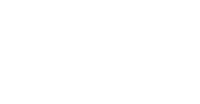 Basic
Research
Large scale
validation
Demonstration
Market
uptake
Technology
R&D
Prototyping
Pilots
Приоритет 1. Отлични постижения в  науката
Защо:
Развитието на наука на световно ниво е фундаментът за технологиите на бъдещето, за постигане на заетост и благоденствие
Европа трябва да задържи своите таланти и да привлече нови
Изследователите се нуждаят от най-добрите изследователски инфраструктури за постигане на върхови научни резултати
[Speaker Notes: Excellent science is at the foundation of economic prosperity and wellbeing..]
Приоритет 1 подкрепя
[Speaker Notes: The experience with the European Research Council, demonstrates the value of EU level competition for the best individual teams. In a short number of years, the ERC has already supported Nobel prize-winning scientists and ERC grants are widely regarded as a stamp of excellence.
Excellent science provides the basis of new technologies. The "Future and Emerging Technologies" scheme will be expanded to support unconventional and pioneering science with the potential to be tomorrow's technologies.
Excellent science depends on developing, attracting and retaining talent. Through the "Marie Curie" actions, the EU has developed attractive opportunities for researchers to move across countries and improve their careers at all stages.
Finally, top class research requires access to major infrastructures which are often expensive and only located in a few places in Europe

*In the proposal Marie Curie actions will appear Marie Sklodowska-Curie actions. Through this name, the Commission pays tribute to this outstanding Nobel prize winning scientist and the remarkable contribution she made to the advancement of the state of science in Europe.]
ИКТ в Приоритет 1 – Бъдещи и нововъзникващи технологии (FЕТ); e-инфраструктури
ICT 4 b€
FET Open: насърчаване на нови идеи
	Колаборативни високорискови и визионерски научни изследвания в научни и технологични области в ембрионален стадий на развитие
FET Proactive 
	отглеждане на нововъзникващи научни теми и общности
FET Flagships (водещи инициативи)
	мащабни интердисциплинарни проекти, адресиращи големи научно технологични предизвикателства
E-Infrastructures (е-инфраструктури)
	Интегриране на и достъп до националните изследователски инфраструктури; развитие, разгръщане и управление на е-инфраструктури
FET 3.1 b€
E-Inf  0.9 b€
ICT in Excellent Science
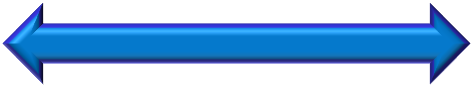 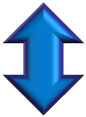 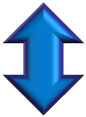 E-Infra-
structures
Digital 
Science
High-Performance Computing (HPC)Strategy
Common researchagendas
Open researchclusters
FET Flagships
FET Proactive
Large-Scale Initiatives
Incubation
Future and Emerging Technologies
Individual researchprojects
FET Open
Early Ideas
Приоритет 2.	Индустриално лидерство
Защо:
Европа се нуждае от повече иновативни МСП, които да осигурят растеж и заетост.
Стратегическите инвестиции в ключови технологии ще доведат до масивни иновации в съществуващите и нововъзникващи индустриални сектори.
Европа трябва да привлече повече частни инвестиции в научните изследвания и иновациите.
[Speaker Notes: Innovative companies are at the heart of job creation and growth. However, Europe lacks such companies, particularly among small and medium-sized enterprises.]
Приоритет 2 подкрепя
[Speaker Notes: Key enabling technologies - such as advanced manufacturing, microelectronics, nanotechnology and biotechnology -  underpin innovation across many industries and sectors. For Europe to build and maintain a lead in these technologies requires strategic investments.
A major barrier to growth is the lack of access to finance for innovative companies. Working with the European Investment Bank, support to venture capital and loans will be scaled up.
The participation of SMEs will be important in all areas of Horizon 2020 and specific measures will be place for this. In addition, there will be a dedicated activity for research intensive SMEs in all areas, as well as services to support all SMEs to innovate.]
ИКТ в Приоритет 2 (I)
ICT 8 b€
Компоненти и системи
	Интелигентни вградени компоненти и системи, микро-нано-био-системи, органична електроника, широкоплощна интеграция, интелигентни интегрирани системи, инженеринг на комплексни системи.
Ново поколение изчислителни среди
	Процесорни и системни архитектури, технологии за взаимно свързване и локализация на данни, облачни изчисления, паралелни изчисления и софтуер за симулации.
Бъдещ интернет
	Мрежи, софтуер и услуги, кибер-сигурност, защита на личната информация и доверие на потребителите, безжични комуникации и изцяло оптични мрежи,интерактивна мултимедия и свързани предприятия.
ИКТ в Приоритет 2 (II)
ICT 8 b€
4. Технологии за съдържание и управление на информацията
	Езикови технологии, технологии за е-учене, съхраняване на цифрово съдържание, достъп до и анализ на съдържание; усъвършенствани технологии за откриване на данни, машинно учене, технологии за статистически анализи и визуални изчисления.
5. Усъвършенствани системи и роботи
	индустриални и обслужващи роботи, когнитивни системи, усъвършенствани интерфейси, интелигентни пространства и съзнателни машини.
6. Ключови основополагащи технологии: микро- нано-електроника и фотоника
	Проектиране, усъвършенствани производствени процеси, пилотни производствени линии, технологии за свързани производства и демонстрационни дейности за валидиране на разработените технологии и прилагане на иновативни бизнес модели.
Приоритет 3. Социални предизвикателства
Защо:
Политическите цели на ЕС (в областта на климата, околната среда, транспорта и др.) не могат да бъдат постигнати без широкото внедряване на иновации в тези области. 
Успешните решения могат да бъдат реализирани само чрез интердисциплинарни НИРД и иновации в областта на ИКТ, социалните и хуманитарните науки и др.
Тези решения трябва да бъдат тествани, демонстрирани, валидирани и в последствие скалирани, за да доведат до мащабни иновации.
[Speaker Notes: Meeting the objectives of Europe 2020 and other EU policies relies on research and innovation. For example, meeting the target to reduce CO2 emissions depends on new technologies and solutions for energy, transport, agriculture and the management of resources. 
This requires a broad, multi-disciplinary approach that brings together researchers, industry, public bodies and users to create innovative solutions that will meet peoples' needs. 
Horizon 2020 will support not only research into new technologies and solutions, but also their piloting, demonstration and market uptake. In this way the full impact of EU funding will be achieved. 
Horizon 2020 will build on the thematic research from FP7 and other programmes to address the following challenges which have been identified on the basis of Europe 2020 priorities:
- Health, demographic change and wellbeing
- Food security, sustainable agriculture and the bioeconomy
- Secure, clean and efficient energy
- Smart, green and integrated transport, and 
- Inclusive, innovative and secure societies.]
Приоритет 3 подкрепя проекти в 7 области.
[Speaker Notes: Meeting the objectives of Europe 2020 and other EU policies relies on research and innovation. For example, meeting the target to reduce CO2 emissions depends on new technologies and solutions for energy, transport, agriculture and the management of resources. 
This requires a broad, multi-disciplinary approach that brings together researchers, industry, public bodies and users to create innovative solutions that will meet peoples' needs. 
Horizon 2020 will support not only research into new technologies and solutions, but also their piloting, demonstration and market uptake. In this way the full impact of EU funding will be achieved. 
Horizon 2020 will build on the thematic research from FP7 and other programmes to address challenges which have been identified on the basis of Europe 2020 priorities.]
ИКТ в приоритет 3 (І)
ICT 4 b€
Здравеопазване, демографски промени и благосъстояние
e-здравеопазване, ИКТ за подобрени диагностика, наблюдение на здравния статус, събиране на здравна информация, активен живот на възрастните и др. 
Сигурна, чиста и ефикасна енергия
Интелигентни градове, енергийно ефективни сгради, интелигентни електрически мрежи, интелигентни системи за измерване на консумацията
Интелигентен, “зелен” и интегриран транспорт
Интелигентни транспортни средства, инфраструктури и услуги, иновативни системи за управление на транспорта, аспекти на сигурността
ИКТ в приоритет 3 (ІІ)
ICT 4 b€
Сигурност на храните, устойчиво земеделие, изследвания в областта на мореплаването и морската флора и фауна и био-икономиката
Борба с климатичните промени, ефективно използване на ресурсите и суровините
ИКТ за по-ефективно използване на ресурсите; управление на водите и отпадъците
Приобщаващи, иновативни и рефлектиращи общества
Цифрово приобщаване; платформи за социални иновации; е-управление; e-умения и e-учене; e-култура; 
Сигурност в цифровото общество 
Кибер сигурност; защита на личните данни и човешките права он-лайн
Horizon 2020 – Objectives and structure
Europe 2020 priorities
European Research Area
International cooperation
Shared objectives and principles
Tackling Societal Challenges
Health, demographic change and wellbeing
Food security, sustainable agriculture and
	the bio-based economy
Secure, clean and efficient energy
Smart, green and integrated transport
Climate action, resource efficiency and raw 
	materials
Inclusive, innovative and secure societies
Creating Industrial Leadership and Competitive Frameworks
Leadership in enabling and industrial technologies
ICT
Nanotech., Materials, Manuf. and Processing 
Biotechnology
Space
Access to risk finance 
Innovation in SMEs
ICT
ICT
ICT
ICT
ICT
ICT
EIT
JRC
Excellence in the Science Base
Frontier research (ERC)
Future and Emerging Technologies (FET)
Skills and career development (Marie Curie)
Research infrastructures
ICT
ICT
Simplified access
Dissemination & knowledge tranfer
Common rules, toolkit of funding schemes
Работна програма ИКТ 2014-2015 (ICT-LEIT)
Шест големи тематични области:
Ново поколение компоненти и системи
Усъвършенствани изчислителни системи
Бъдещ интернет
Технологии за съдържание и управление на информацията
Роботика
Микро и нано електроника и фотоника
плюс
Крос-тематични дейности
Иновационни действия
Международно сътрудничество
ПЧП “Фабрики на бъдещето”
1. Ново поколение компоненти и системи
Покрива системна интеграция от ниво интелигентни интегрирани компоненти до кибер-физически системи вградени в дрехите, човешкото тяло и др. артефакти, които взаимодействат чрез интернет на нещата.
Организирана в три свързани теми: 
ICT 1-2014: Smart Cyber-Physical Systems (2014-15 бюджет: 56M) –разработване на нови парадигми, концепции, платформи и инструментариум които да поставят основите на нови поколения кибер-физически системи.
ICT 2-2014: Smart System Integration (2014-15 бюджет: 48M) – разработване на следващи поколения технологии и решения за интелигентни системи, базирани на систематична миниатюризация и интеграция на хетерогенни технологии, функции и материали; и създаване на конкурентни екосистеми за проектиране, прототипиране, тестване и производство на енергийно автономни интелигентни системи. ICT 3-2014: Advanced Thin, Organic and Large Area Electronics (TOLAE) (2014-15 бюджет: 38M)- разработване на технологии и производствени процеси за органична и широкоплощна електроника с с висока производителност, функционалност и комплексност, подходяща за изграждане  на интелигентни системи.
2. Усъвършенствани изчислителни системи
Целта е да се укрепи и разшири индустриалното и технологично лидерство на ЕС в областта на изчислителните системи с много ниска консумация на мощност.
Фокусът е върху интегрирането на усъвършенствани компоненти с ниска консумация на всички нива на изчислителните системи – от вградени интелигентни системи до мобилни устройства, десктопи, дата центрове и др.
Организирана в една тема:
ICT 4-2015: Customised and low power computing (бюджет 57M) – разработване на следващо поколение сървъри; микро-сървъри и вградени паралели изчислителни системи; нови програмни подходи за извличане на пълния потенциал на следващите поколения изчислителни системи по отношение на производителност, енергийна ефективност сигурност и др.; дейности за стимулиране на иновациите и широкото възприемане на изчислителните технологии, които осигуряват много ниска консумация на целия диапазон от изчислителни системи.
3. Бъдещ интернет (1)
Интернет като основна инфраструктура за икономически растеж, заетост и социален прогрес трябва да отговори на огромните очаквания на обществото. 
Фокусът на подкрепата за развитието на бъдещия интернет е върху мрежовите и изчислителни инфраструктури като се адресират най-критичните технически аспекти и тези свързани с все по- широкото  и разнообразно използване на интернет. 
Адресират се следните проблеми:
Съществуващите ограничения на интернет по отношение на нарастващите изисквания на т.нар. хипер-свързан свят, конкретно ограниченията на съществуващите комуникационни мрежи  и преминаване към пето поколение мрежи, които да станат основна инфраструктура на бъдещия интернет.
Развитие на инфраструктурите за облачни изчисления и базираните на тях услуги.  
Необходимостта  от по-ефикасни изчислителни модели и модели за управление на данните. 
Осигуряване на тестова среда (testbeds) за провеждане на експериментална работа и валидиране на изследователските резултати.
Насърчаване на иновативното използване на интернет;  увеличаване на социални и икономически ползи  от него; и развитие на УЕБ предприемачеството.
3. Бъдещ интернет (2)
Организирана в 10 теми:
ICT 5-2-14: Smart  Networks and novel Internet Architectures (23M)- нови подходи за достъп до и предоставяне на информация чрез усъвършенствани интернет архитектури, осигуряващи ключови функционалности като сигурност, мобилност, защита на личните данни и др.
ICT 6-2014: Smart optical and wireless network technologies (32M)- преодоляване  на ограниченията на съществуващите оптични и безжични технологии по отношение на скоростта и ефективното използване на честотния спектър. 
ICT 7-2014: Advanced cloud Infrastructures and Services (73M) –разработване на инфраструктури, методи и инструментариум за високопроизводителни облачни приложения и услуги, които отговарят на повишените изисквания за хетерогенност на моделите и устройствата за достъп, възможностите за работа с големи масиви от данни, сигурност, енергийна ефективност и др. 
CT 8-2015: Boosting public sector productivity and innovation through cloud computing services (22M)- провеждане на предпазарни обществени поръчки за облачни услуги от страна на публичния сектор.
3. Бъдещ интернет (3)
ICT 9-2014: Tools and methods for Software Development (21M) –разработване на усъвършенствани софтуерни инструменти за големи и информационно интензивни системи и софтуерни архитектури за разпределени приложения.
ICT 10-2015: Collective Awareness Platforms for Sustainability and Social Innovation (37M)- разработване и пилотно внедряване на цифрови социални платформи, които повишават колективната и индивидуалната осведоменост за различни заплахи пред обществото на социално, екологично и политическо ниво или улесняват работата на различни интердисциплинарни групи, които разработват иновативни решения за справяне със социални предизвикателства.
ICT 11-2014: FIRE+ (Future Internet Research & Experimentation) (31M) -  доразвитие на стратегическата експериментална инфраструктура(FIRE+), която подкрепя експерименталните изследвания в областта на бъдещия интернет и сътрудничество с подобни инфраструктури/инициативи в света. 
ІCT 12-2015: Integrating experiments and facilities in FIRE+ (18M) – интегриране на нови експериментални съоръжения, тестови установки и лаборатории към FIRE+. 
ICT 13-2014: Web Entrepreneurship (10M) – разработване и тестване на усъвършенствани он-лайн платформи за подкрепа на УЕБ-предприемачеството и координационни действия за укрепване на средата за УЕБ-предприемачество. 
ICT 14- 2014: Advanced 5G Network Infrastructure for the Future Internet (125M) –изследователски, развойни и иновационни действия за създаване на пето поколение интегрирани и вездесъщи комуникационни мрежи с ултра-висок капацитет.
4. Технологии за съдържание и управление на информацията (1)
Културните и творчески сектори  създават 3.3% от БВП на ЕС и в тях са заети 6.7 млн. души.  Очаква се пазарът на технологиите за работа с големи масиви от данни (Big Data) и базираните на тях услуги да нарасне от 2,4 млрд. евро през 2010 г. до 12,7 млрд. евро през 2015 г. Целта на тази тематична област е да се укрепят позициите на ЕС като доставчик на продукти и услуги, базирани на цифрово съдържание и големи масиви от данни.
Адресират се 4 ключови аспекта на цифровото съдържание и управлението на информацията:
Big Data – подобряване на възможностите на европейските компании да създават иновативни многоезични продукти и услуги  и решаване на изследователски проблеми, свързани със скалируемостта на аналитичните способности на приложенията и услугите, базирани на големи масиви от данни.
Машинен превод  - преодоляване на бариерите пред осъществяването на многоезична он-лайн комуникация, които възпрепятстват по-широкото разпространение на през-граничната електронна търговия, социалните комуникации и обмена на културно съдържание в рамките на единния цифров пазар. 
Инструменти  за мобилизиране на иновативния потенциал на медийните, творческите и образователните индустрии и по специално на МСП, активни в тези области.
Естествено взаимодействие с компютрите базирано на мултимодална, многоезична, вербална и невербална комуникация.
4.Технологии за съдържание и управление на информацията (2)
Организирана в 8 теми:
ICT 15-2014: Big data and open data innovation and take-up (бюджет 50М) -  действия за подобряване на възможностите на европейските компании да разработват многоезични иновативни продукти и услуги, базирани на отворени данни и да преобразуват големи масиви от данни в семантично оперативно съвместими информационни активи и знание. 
ICT 16-2015: Big data – research (бюджет 39М) – разработване, тестване и валидиране на нови структури от данни, методологии, софтуерни архитектури за анализиране, оценка на качеството, визуализация и др. на големи масиви от структурирани и неструктурирани данни.
ICT 17-2014: Cracking the language barrier (бюджет 15М) – мултидисциплинарни изследвания за разработване на нова парадигма за радикално подобряване на качеството на многоезичния машинен  превод и пилотно внедряване на усъвършенствани решения за машинен превод.
ICT 18-2014: Support the growth of ICT innovative Creative Industries SMEs (бюджет 15 М) – стимулиране на творческите МСП да внедряват  нови ИКТ решения при разработването на иновативни продукти, приложения и услуги с голям търговски потенциал и координационни действия за стимулиране на растежа на творческите индустрии в Европа.
4.Технологии за съдържание и управление на информацията (3)
ICT 19-2015: Technologies for creative industries, social media and convergence (бюджет 41М) – разработване и използване на нови технологии (напр. 3D и подсилена реалност) за създаване на цифрово съдържание за нуждите на творческите и медийните индустрии. 
ICT 20-2015: Technologies for better human learning and teaching (бюджет 52М) – разработване и прилагане на иновативни технологии за учене, базирани на стандарти за оперативна съвместимост и интегриране на различни компоненти в интелигентна учебна среда, които позволяват съставяне, повторно използване и разпространение на интерактивно учебно съдържание услуги.
ICT 21-2014: Advanced digital gaming/gamification technologies (бюджет 17М) – разработване на нови технологии и инструментариум за производство на електронни игри и прилагане на електронните игри и игрови техники в области, различни от забавлението и доказване на ползите от тях за държавното управление, предприятията и отделните личности.
ICT 22-2014: Multimodal and Natural computer interaction (бюджет 31 М) – разработване, тестване и валидиране на нови технологии за комуникация човек-машина, по-интуитивна, по-опростена и по-близка до естествената комуникация между хората.
5. Роботика (1)
Индустриалната роботиката е жизнено важна за поддържането на конкурентоспособността на основните индустриални сектори в Европа като автомобило- и самолетостроне, машиностроене, микроелектроника и др.
Сервизната роботика с приложение в здравеопазването, социалните грижи и др. области на човешката активност е нов,  бързо развиващ се пазар с големи перспективи за растеж. 
За да може Европа да завладее нови пазари и да осигури широкото приложение на роботиката е необходимо да се интензифицира изследователската и иновационната дейност по отношение на усъвършенстването на способностите на роботите като производителност, гъвкавост, адаптивност, самообучение, автономност и ефикасност при работа в реални условия.
Ще се подкрепят научни изследвания, базирани на пътната карта на Публично-частното партньорство в областта на роботиката, съставена от euRobotics AISBL. 
За да се осигури широкомащабно внедряване и комерсиализация на резултатите, ще се подкрепят действия като технологичен трансфер, пред пазарни обществени поръчки, изграждане и укрепване на общността от изследователи, иноватори и потребители в областта и др.
5. Роботика (2)
Организирана в две теми:
ICT 23-2014 Robotics (бюджет 74 М) - разработване на ново поколение индустриални и сервизни роботи и технологии, с основен акцент върху робо-системи, опериращи в динамична реална среда със съществено подобрени способности като автономност, адаптивност и безопасно взаимодействие с хората и предназначени за работа в сектори като производство, селско стопанство, строителство, търговия; допълнено с  действия като технологичен трансфер, механизми за сътрудничество между индустриалния и академичния сектори,  пред-пазарни обществени поръчки за разработване на прототипи. 
ICT24-2015 Robotics (бюджет 83М)– значително подобряване на способностите на индустриалните и сервизните роботи, предназначени за работа в здравеопазването, транспорта и сектора на потреблението по отношение  на тяхната адаптивност, когнитивни способности, гъвкавост, автономност и др., допълнено с действия като технологичен трансфер, механизми за сътрудничество между индустриалния и академичния сектори,  пред-пазарни обществени поръчки за разработване на прототипи и др.
6. Микро и нано електроника и фотоника
В тази тематична област се подкрепят изследователски и иновационни действия в две ключови основополагащи технологии (Key Enabling Technologies -KETs)  - микро- и нано- електроника и фотоника 
Целта е да се укрепи лидерството на ЕС в тези технологии и свързаните с тях индустрии и да се разработят решения, обслужващи постигането на социалните цели на ЕС.
Развитието на микро- и нано-електрониката ще се подкрепя от Съвместната технологична инициатива “Електронни компоненти и системи” (JTI ECSEL) и от Работна програма 2014-2015 като:
От (JTI ECSEL) ще се подкрепят мулти-дисциплинарни изследователски и иновационни действия, водени от индустрията, които покриват нивата на технологична готовност (Technology Readiness Levels -TRLs) от 2 до 8 в рамките на целия иновационен цикъл. 
От РБ 2014-15 ще се подкрепя развитието на общите технологии в микро- и нано- електрониката  на по-ниски нива на технологична готовност  от 2 до 4 с по–дълъг хоризонт до пазара.
В областта на фотониката ще се подкрепят изследователски и иновационни действия в рамките на ПЧП “Фотоника” по цялата верига на стойността  - от материали, през оборудване и фотонни компоненти да производство на продукти и услуги, базирани на фотониката.
6.1. Микро и нано електроника
ICT 25 – 2015: Generic micro- and nano-electronic technologies бюджет 50 М)
 Фокусът ще бъде върху  най-големите технологични предизвикателства по отношение на обработката на информация, базирана на памети, логически схеми и архитектури, изградени чрез усъвършенствани CMOS технологии.
Ще се подкрепят също изследвания в областта на нови, алтернативни схеми/устройства за обработка на информация и микро архитектури с нови функции (Graphene), нови изчислителни парадигми като квантови изчисления, наноелектроника с високо енергийна ефективност, надеждност и производителност. 
Иновационните действия ще бъдат насочени към осигуряване на достъп на академичните институти и МСП до усъвършенствани средства и платформи за проектиране и производство на микро- и нано- електроника в малки серии.
6.2. Фотоника
ICT 26 - 2014 Photonics KET (бюджет 47М) - развитие и приложение на фотонните технологии -  разработване на нови фотонни устройства (компоненти, модули и подсистеми) и свързаните с тях материали, нови методи на производство, стандартизационни дейности в областта; както и разработване и валидиране в реални условия на нови отворени системни архитектури на хардуерно и софтуерно ниво, предназначени за интелигентни осветителни системи.  
ICT 27- 2015 Photonics KET (бюджет 44 М) - развитие и приложение на фотонните технологии -  разработване на нови фотонни устройства (компоненти, модули и подсистеми).
ICT 28-2015 Cross-cutting ICT KETs (micro-nano + photonics) (бюджет 56М)  - развитие и валидиране в реални условия  на надеждни и евтини микро-нано-био- фотонни системи, приложими в сектори като здравеопазване и хранителна промишленост; както и пилотни производствени линии за усъвършенствани продукти, базирани на КЕТ, като органични светодиоди върху гъвкави подложки, инфрачервени микро-сензори, фотонни интегрални схеми. 
ICT 29 – 2014 Development of novel materials and systems for OLED lighting (бюджет 18М) -  разработване на материали, технологии и процеси за производство на органични светодиодни повърхности с висока яркост, надеждност, дълъг живот и ниска консумация.
ИКТ Крос-тематични дейности
ICT 30-2015: Internet of Things and platforms for Connected Smart Objects (бюджет 51 М)
Крос-тематични проекти, засягащи няколко области от LEIT-ICT - интеграция на интелигентни системи, интелигентни мрежи, големи масиви от  данни (big data) и  обединяват различни технологии и изследователски и иновационни общности. 
ICT 31-2014: Human-centric Digital Age (бюджет 7М)
Изследвания на влиянието на ИКТ, електронните мрежи и цифровите социални медии върху промените в нагласите и начините по които хората се държат, мислят, взаимодействат и се социализират като личности, граждани, работещи и потребители в един хипер свързан свят.
ICT 32-2014: Cyber-security, Trustworthy ICT (бюджет 38 М)
Разработването и тестване на нова парадигма за обезпечаване на сигурността в кибер-пространството (security-by-design) – сигурност от край до край на всички хардуерни и софтуерни нива на ИКТ системите, приложенията, които поддържат и услугите ,които предоставят, както и на мрежите, в които взаимодействат. Допълва се с програма 7 от третия стълб на Хоризонт 2020 «Сигурни общества».
ICT 33-2014: Trans-national co-operation among National Contact Points (бюджет 4М)
Подкрепа за развитие на капацитета на мрежата от национални контактни лица по програма ИКТ.
ИКТ Иновационни действия
Организирана в три теми:
ICT 34-2015: Support for access to finance (бюджет15М)
Пилотно действие за бизнес ангели, които да инвестират в иновативни ИКТ фирми. Изпълнява се чрез Европейския инвестиционен фонд и се координира с частта “Достъп до рисково финансиране” от Хоризонт 2020. 
ICT 35-2014: Innovation and Entrepreneurship Support (бюджет 7 М)
Състезания/конкурси за бизнес идеи в университетите и висшите училища
Лятна академия за предприемачество в областта на ИКТ
Лаборатории за предприемачи в областта на ИКТ
Кампания за развитие на предприемаческата култура в иновативни ИКТ сектори
Подкрепа за определяне и раздаване на стимулиращи награди
ICT 36 – 2015: Pre-commercial procurement open to all areas of public interest requiring new ICT solutions (бюджет 4М)
Пред-пазарни обществени поръчки за разработване и валидиране на иновативни ИКТ решения в сектори от висок обществен интерес
ICT37-2014 -2015: Open Disruptive Innovation Scheme (Бюджет 45М + 45М)
Инструмент за МСП за разработване и внедряване на нови продукти и услуги
Международно сътрудничество
Два координирани конкурса: 
EUJ-2014: Research and Development Cooperation in Net Futures (бюджет 6М)  -сътрудничество между ЕС и Япония в областта на бъдещите мрежи 
EUB-2015 : Research and Development Cooperation in Advanced Cyber Infrastructure (бюджет 7М) – Сътрудничество между ЕС и Бразилия за изграждане на усъвършенствана кибер-инфраструктура 
ICT38-2015: International partnership building and support to dialogues with high income countries (USA, Canada and East Asia) (бюджет 3М) –  проекти в подкрепа на диалога между ЕС/ЕК и трети високоразвити страни и региони и укрепване на сътрудничеството в изпълнението на съвместни проекти финансирани, както по  Хоризонт 2020, така и по програми на тези страни/региони. 
ICT39-15: International partnership building in low and middle income countries (бюджет 11М) - подкрепа за съвместни изследователски и иновационни проекти с трети, по- слабо развити страни, насочени към изискванията на крайните потребители в тези страни и ориентирани тематично към социалните предизвикателства, които се адресират от Хоризонт 2020.
Фабрики на бъдещето
Подкрепя реализацията на многогодишната пътна карта на ПЧП “Фабрики на бъдещето”, разработена  от европейската асоциация EFFRA. В Хоризонт 2020 се подкрепя от две програми в рамките на втория стълб – LEIT-ICT и LEIT –NMP (Nanotechnologies, Materials, Manufacturing and Processing)
Фокусът е върху ИКТ компонентите  на иновативни производствени системи във всички сектори. Тези компоненти трябва да допринесат за по-персонализирано и и диверсифицирано масово производство  и бързата му адаптация към промените на пазара. 
Организират се два съвместни конкурса  с под-програма “Нанотехнологии, материали, производство и процеси” по три теми:
FoF 1-2014: Process optimisation of manufacturing assets (бюджет 34 М) - адаптивни интелигентни кибер-физически системи за оптимизиране на производствените процеси.
FoF 2-2015: ICT-enabled modelling, simulation, analytics and forecasting technologies  - разработване на технологии за симулиране, анализ и прогнозиране на производствените процеси.
FoF 3-2015: ICT Innovation for Manufacturing SMEs – въвеждане на и експериментиране с нови ИКТ в производствените процеси – робо-системи, високопроизводителни компютри, кибер-физически системни модули.
Работна програма 2014-2015 /  ICT LEIT WP2014-15 Първи конкурси
H2020-ICT-2014 (ICT Call 1):
публикуване: 11 декември 2013
Краен срок: 23 April 2014 (всички теми без  5G  Future Internet)
Краен срок за 5G Future Internet: 23 септември 2014
Бюджет: 694,50 млн. евро	
H2020-FoF-2014/2015 (Factory of the Future):
публикуване: 11 декември 2013
Краен срок: май 2014 и декември  2014
Бюджет 34,00 млн. евро за 2014 и 
68,00 млн. евро за 2015	
H2020-EUJ-2014 (EU-Japan Call):
публикуване: 7 януари 2014
Краен срок: 10 април 2014
Бюджет: 6,00 млн. евро
H2020-ICT-2015 (ICT Call 2)
публикуване: юли 2014
Краен срок:  януари 2015
Бюджет: 583.00 млн. евро	

H2020-EUB-2015 (EU-Brazil Call):
публикуване: декември 2014
Краен срок: April  2015
Бюджет: 7,00 млн. евро
Благодаря за вниманието!
За повече информация:
www.ec.europa.eu/research/horizon2020